2018-2019
“8. SINIFLAR”
MASTERMIND
UNIT 6 
The Adventures
wopenglishGURURLA SUNAR…
https://wopenglish.com/ –wopenglish@gmail.com
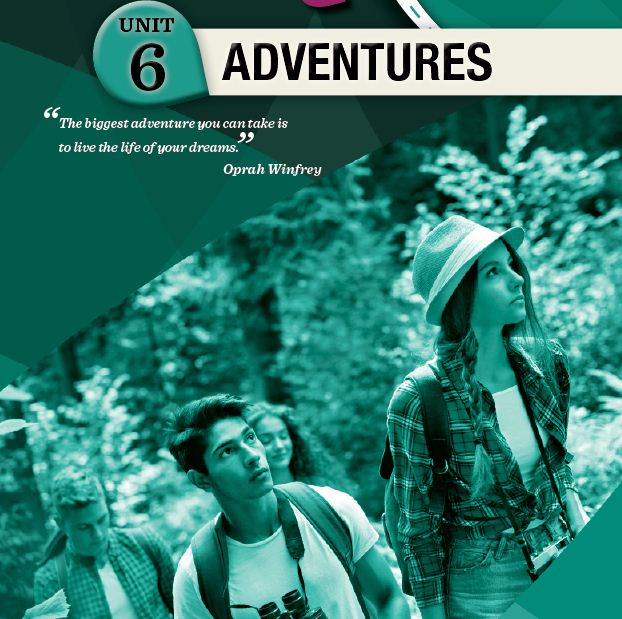 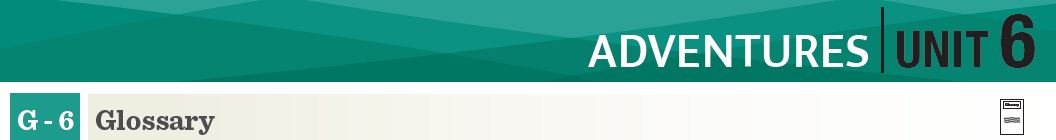 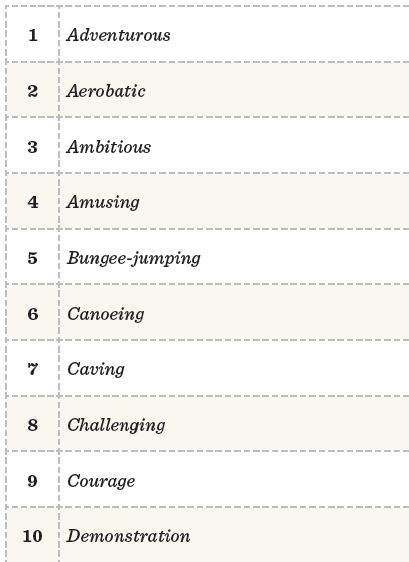 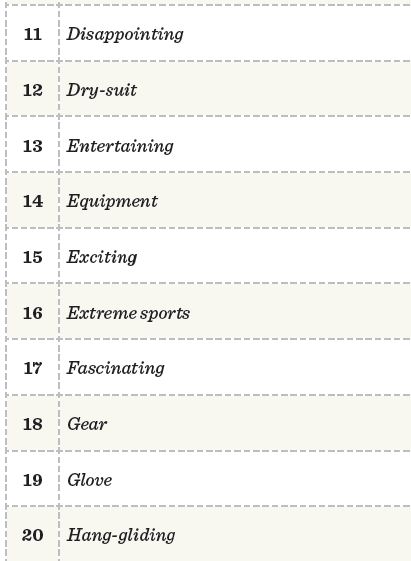 Macereperest
Hayal kırıklığına uğratıcı
Hava akrobasisi
Dalış giysisi
Eğlendirici
Hırslı , tukulu
Gülünç, komik
Ekipman, alet
Yüksekten ip ve yay sistemli 
bir aparatla atlma sporu
Heyecan verici
Kano yapma
Adranalin sporları
Mağara keşif sporu
Büyüleyici
Meydan okuma ve 
mücadele gerektiren
Vites
Cesaret
Eldiven
Planörcülük, motorlu veya 
motorsuz paraşit ile uçuş
Şov, gösteri
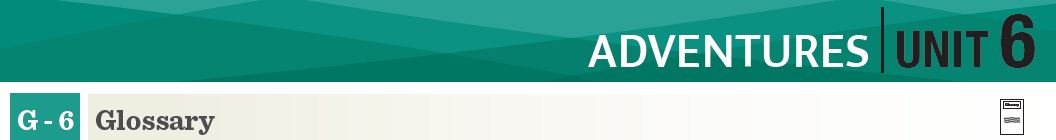 Şişme botla çoklu akarasu 
mücadele sporu
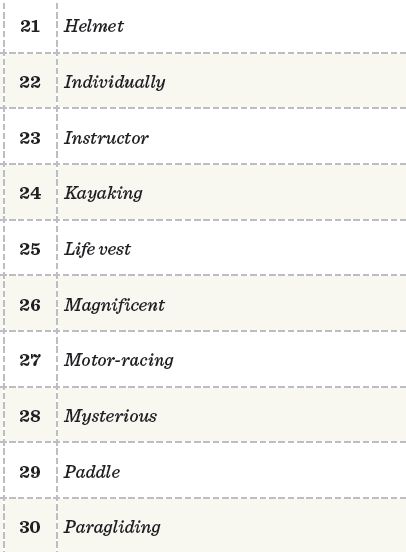 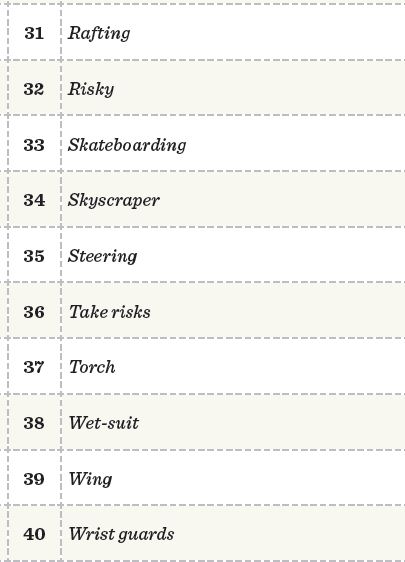 Kask
Bireysel olarak
Riskli
Eğitmen
Kaykay yapmak
Kapalı sistem eskimo kayıkçılığı
Gökdelen
Can yeleği
Direksiyon, dümen (kullanmak)
Muhteşem
Risk almak
Motor yarışı
El feneri
Gizemli
Mayo
Çift taraflı kürek
Kanat
Planör , paraşüt
Bileklik
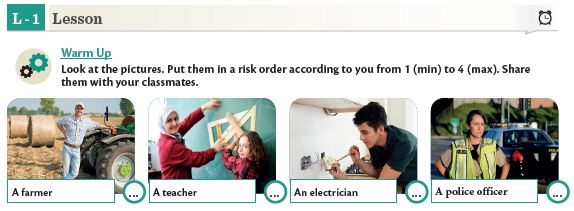 4
3
2
1
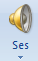 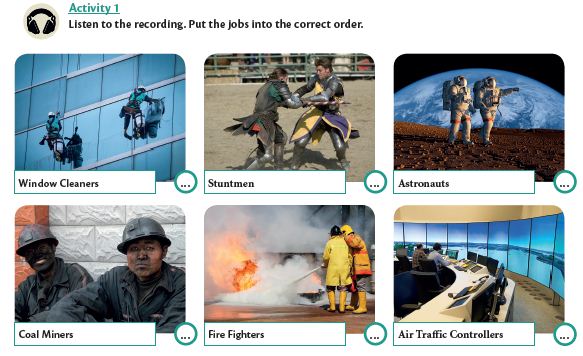 log in
6
4
1
5
3
2
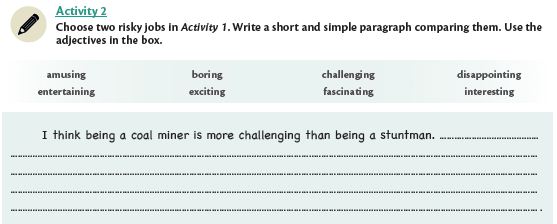 I think being an astronout is more exciting than a stuntman, because you hower up 
in the space.
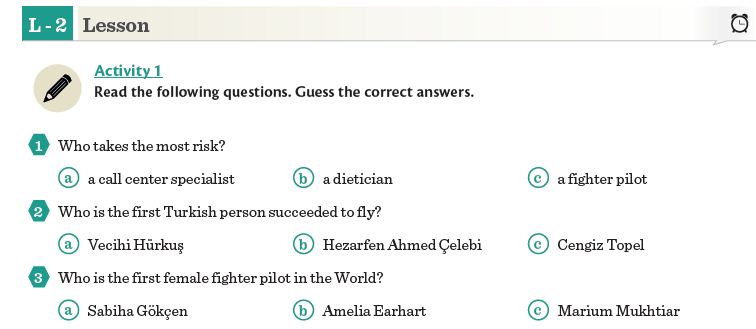 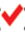 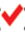 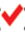 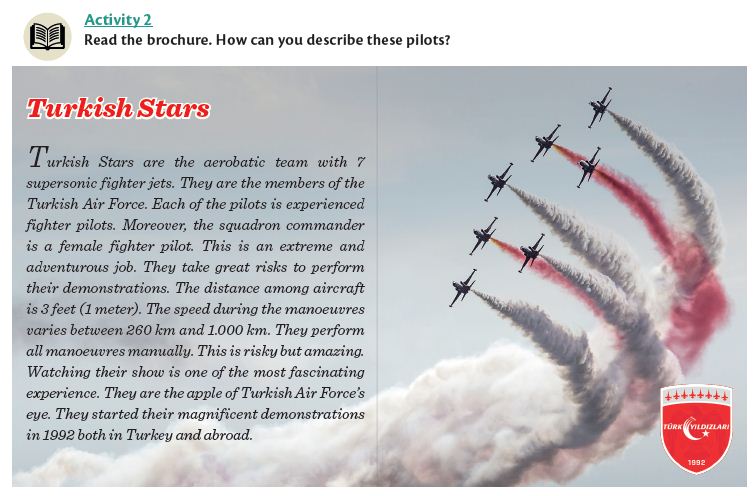 Squadron: Filo
Adventerous and brave
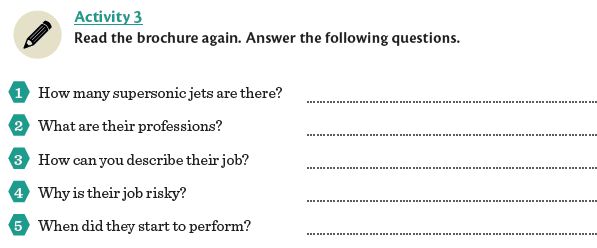 7 jets
They are pilots.
Their job is risky.
Because they do all manouvers manually
With a speed between 260-1000 kms
They started in 1992
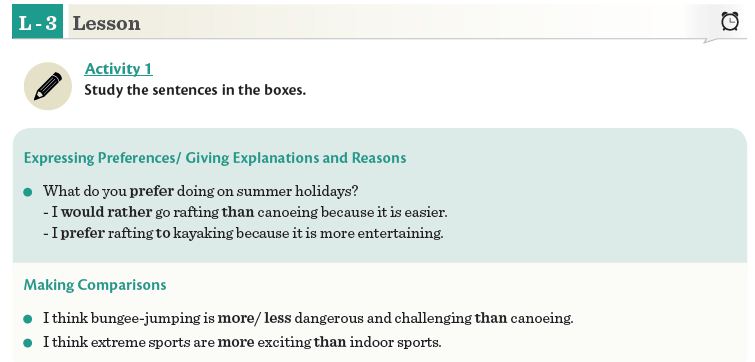 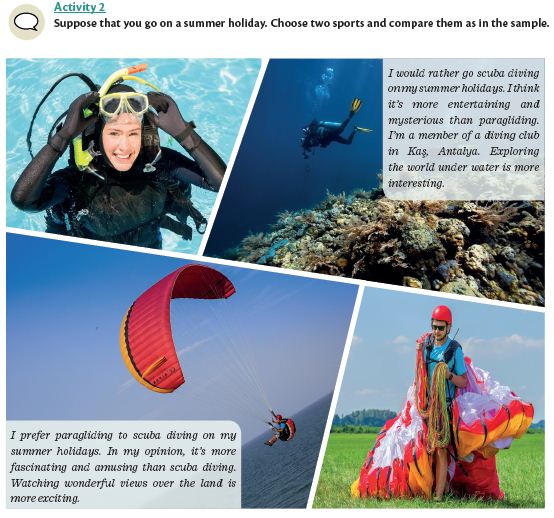 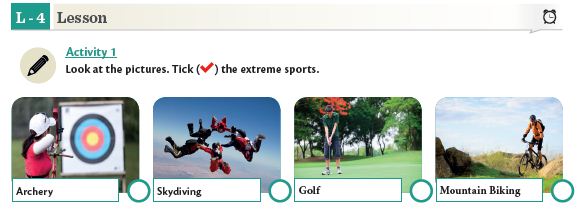 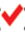 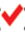 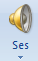 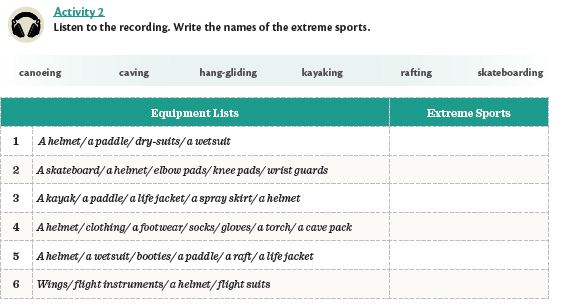 Sprey skirt:Su girişini engelleyen
eteğe benzeyen bir malzeme
Canoeing
Skateboarding
Kayaking
Caving
Rafting
Hang-gliding
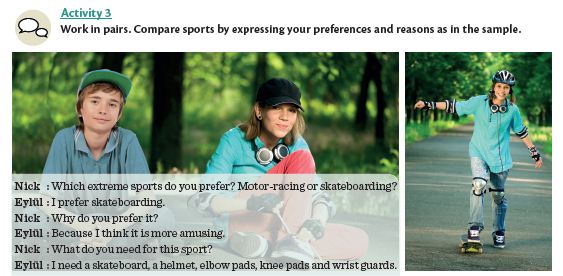 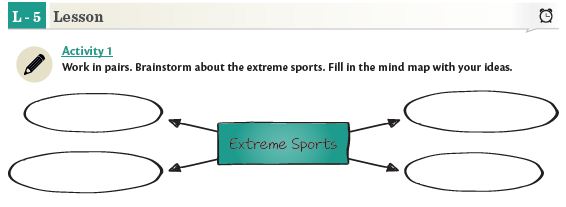 Sky
Diving
Caving
Hang-gliding
Paragliding
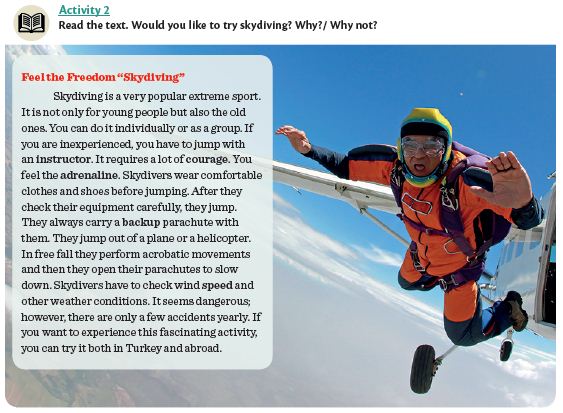 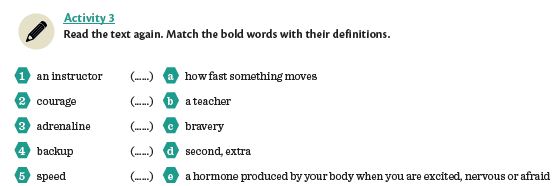 B
C
E
D
A
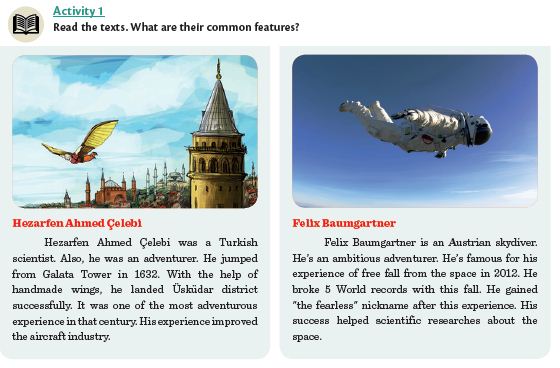 They were the pioneers of thir field.
They tried their activity for the first time.
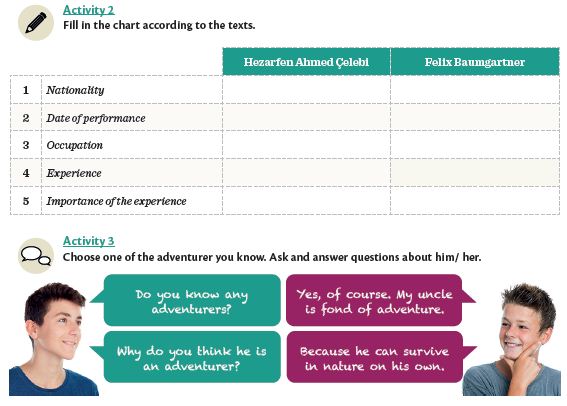 Turkish
Austrian
In 1632
In 2012
Scientist
Adventurer, skydiver
Flew with handmade wings
Freefall from space
Scientific researches in space
improved aircraft industry
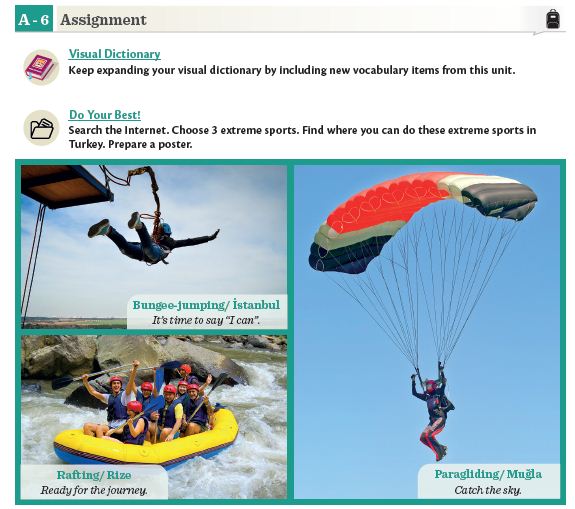 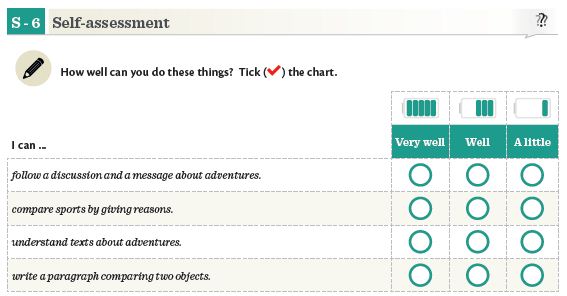 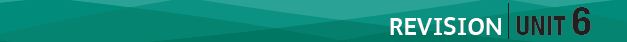 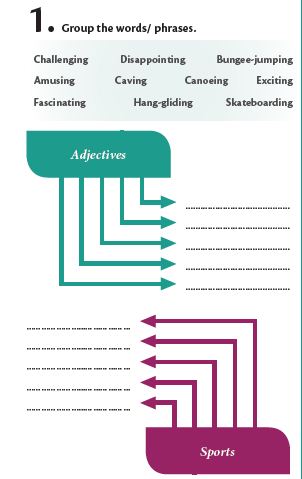 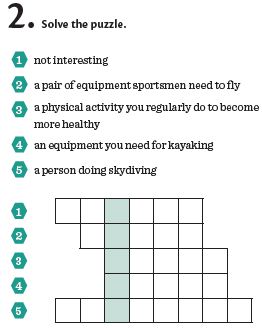 Challenging
Amusing
Fascinating
Disappointing
Exciti ng
Caving
B     O     R      I      N     G
Hang-gliding
W     I      N     G     S
Bungee-jumping
Canoeing
S     P      O     R     T
Skateboarding
K     A      Y     A     K
S      K      Y     D      I      V     E      R
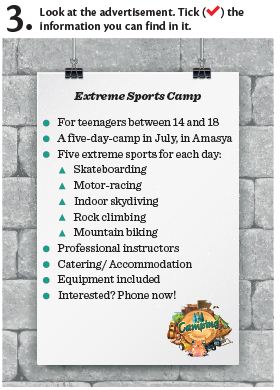 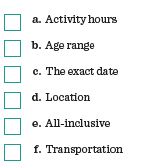 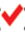 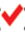 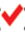 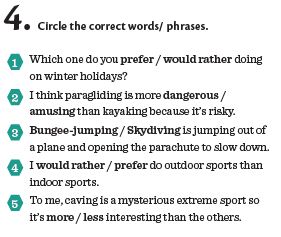 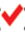 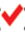 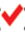 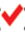 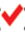 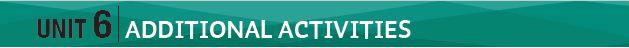 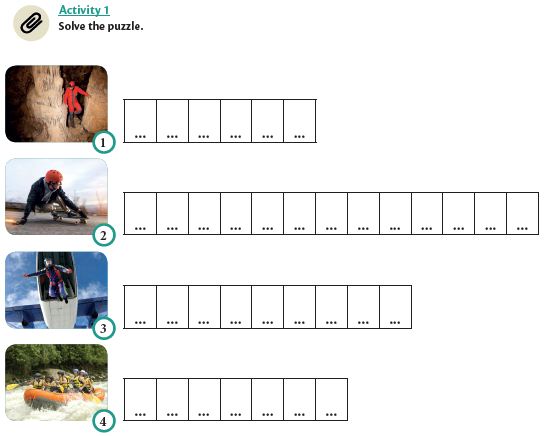 C      A       V        I        N      G
S       K       A      T        E        B      O       A       R       D        I        N      G
S        K        Y       D       I        V       I        N       G
R       A      F        T       I        N       G
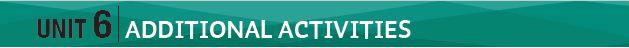 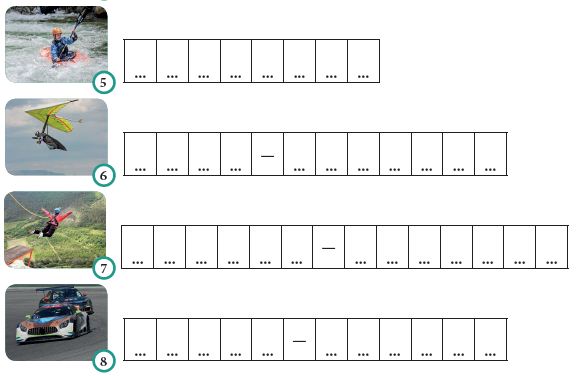 K       A       Y       A     K       I        N      G
H      A       N      G                G      L       I       D        I       N      G
B      U       N      G      E      E                 J       U      M      P       I       N       G
M     O      T       O      R                R      A      C        I       N      G
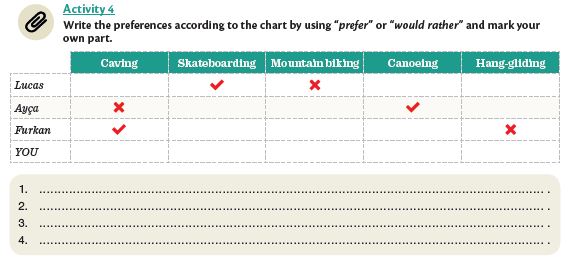 Lucas would rather do skateboarding moe than mountain biking
Ayça prefers canoeing more than caving
Ayça prefers caving to hang-gliding
I prefer mountain biking more than canoeing
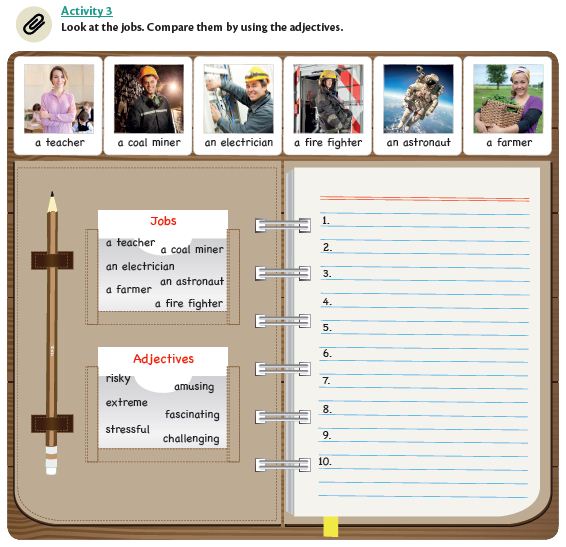 Being a coal miner is more risky 
Than being a farmer
Students’ own answers
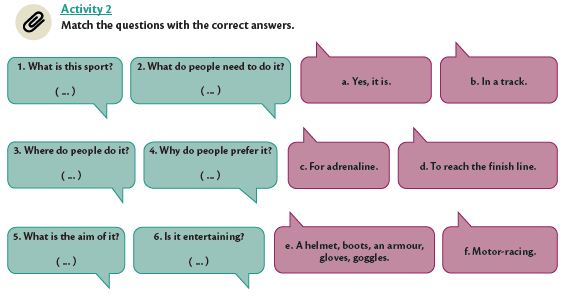 F
E
B
C
D
A
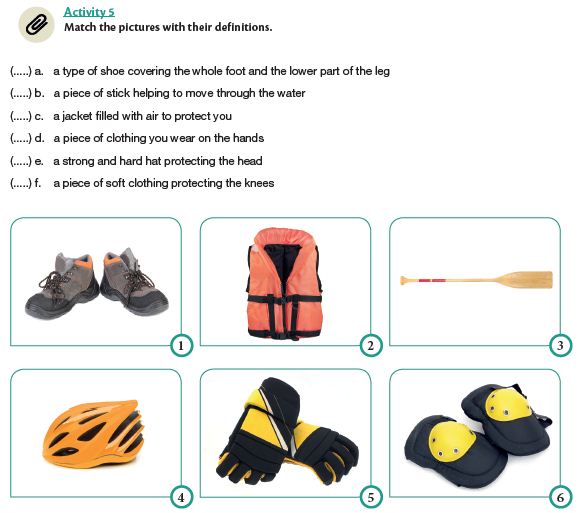 1
3
2
5
4
6
www.wopenglishsundu…
MASTERMIND
UNIT 6 
The Adventures…
wopenglishGURURLA SUNAR…
https://wopenglish.com/ –wopenglish@gmail.com